ESRF Vacuum Control System

Pascal Verdier
ISDD software group
4th of October 2010
Software Vocabulary
 ESRF Accelerator Control System
TACO / TANGO
 ESRF Vacuum Control System
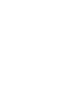 Software Vocabulary
Class:
A class is a software object modeling an object with an interface.
Assembling classes as bricks will build a software program.

In our control system, a class models a concrete object
e.g.: a gauge, a controller, a serial line,…
And the interface is defined by commands, attributes, properties,…
It can also model an abstract object (e.g.: beam position or emittance)
Device:
A device is an instance of a class. e.g.: pump1, pump2, pump3,…
All devices of a class have the same commands, attributes, properties.
Only the property values can be different to configure it.
Device Server:
A device server is a process running on a machine containing one
(or several) class(es).
It takes the device and class list from the database.
2
Software Vocabulary
Client:
A client is a remote software object connected on a (or several) device(s)
It takes the device connection parameters from the database.
It could be an application, a calculation program or a device (higher level).
Device oriented control system:
Taco and Tango are device oriented control systems.
That means :
Objects known by clients are devices and a device name must be unique. 
Devices are seen as a black box, and all actions (get/set) are done by the interface.
All devices have the same interface:
A set of Commands
A set of Attributes
A set of Properties
A set of States
Taco/Tango Convention:
A device is defined by 3 fields    domain / family / member
domain :  e.g.:   sr, sy, id08,…
family  :  e.g.:    d-ct, v-pen,… (should represent the device class).
member : e.g.:  1, 2, c01-1, … (make unique the device name)
3
Software Vocabulary
Tango database:
- Connection
- Configuration
Client
Client
Device Server
Class A
Class B
Device
Device
Device
Device
D1
D2
D1
D2
4
Accelerator Control System Layers
Display layer (15 hosts)
	Linux worstations
	few Windows PC
Mirrored 
Disk array
Disk
 server
Process layer (20 hosts)
   Solaris + Linux servers (aries,etc…)
	Windows servers
Hardware control layer (110 hosts)
	VME, PCs,
	 Linux, Windows
Field layer Fbus, Serial lines, dedicated systems
	Wago, G64, Liberas, PLC…
Accelerator Control System
Network infrastructure
Rest of the
 world
Rest of the ESRF
Firewall
Router
CTRM network
Routers
technical network
WiFi network
Technical gallerie
technical network
technical network
technical networks
Accelerator – Beamline CS
Accelerator 
Control system
One large system
requests
Read parameters
Control insertion devices
Opening/closing frontend
beamline 
Control system
40 small systems
beamline 
Control system
beamline 
Control system
beamline 
Control system
beamline 
Control system
beamline 
Control system
beamline 
Control system
beamline 
Control system
beamline 
Control system
beamline 
Control system
beamline 
Control system
beamline 
Control system
Learn from imperfections and limitation
TACO / TANGO
We started in the beginning of the nineties with TACO (Telescope and Accelerator Control Object), a device oriented control system.
Taco allows to have classes in C (and later in C++).
TANGO development (TACO New Generation Object), a new device oriented control system based on CORBA.
It is a Object oriented software. It allows to have classes in C++, Java and Python.
8
TANGO Control System
Main improvements  with TANGO:
Attributes are auto describing (description, label, units,…)
Tango manage attribute polling, with time stamping and an history buffer.
Tango allows 3 modes of communication:
Synchronous calls
Asynchronous calls
Events (on period, on change, and for archive)
Tango allows to use high level language (Java and Python) for GUI.
Tango proposes:
A set of management tools (Astor/Starter).
A Database browser (Jive)
A class generator (Pogo)
Generic tools (ATK viewer, ATKpanel) using auto-description.
Tango is developed incollaboration with:
Soleil (France)
Elettra (Italy)
Alba (Spain)
Petra III at Desy (Germany)
Max IV (Sweden).
9
TANGO Devices
1 Device can also interface complex systems
Hierarchical structure
Client
Client
TANGO Software Bus
Macro device: e.g. Accelerator
sub devices: e.g. powersupplies
sub devices: e.g. ADC, modbus…
10
TACO / TANGO
Main Problem:

All device servers cannot be re-written in TANGO in few days.

It takes years and we need to support TACO and TANGO on accelerator.
11
Vacuum Control System
5 years ago we start to move vacuum control to Tango to:
Do diagnostics on vacuum:
Display info about 700 pressures and 900 temperatures, 25 RGAs.
An historic buffer:
Use Tango polling on attribute (1 second) with a buffer depth of 1 hour.
Quick view on problem if any.
 Foreseen possible problem coming soon.

Write pressures in HDB with complex criteria:
Use Tango polling on pressure attribute to compute criteria and send data to HdbAccess (Taco HDB) Tango device server if needed.
Now we are moving to a complete Tango vacuum control:
All vacuum servers must be Tango servers.
SrVac and SyVac applications must be re-written as Tango clients.
Install Tango vacuum servers on beamlines.
12
Vacuum Control System
Taco Tango Pressures principle:

- 1 server for the storage ring (MultiCellGauges)- 1 server for each cell (VacCellGauge)- 1 server for 4or 6 physical devices (VacGauge)
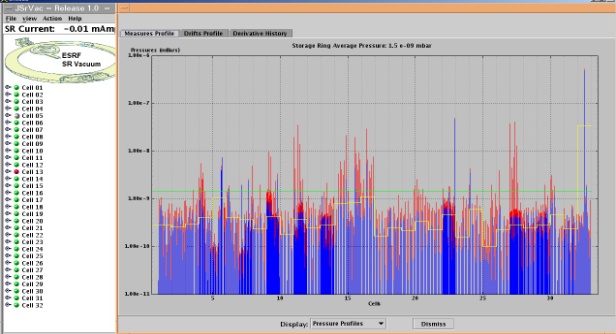 Tango Spectrum
Attributes and
History
Tango Spectrum Attributes
MultiCellGauges
VacCellGauge
VacCellGauge
VacCellGauge
32 Servers
Tango Scalar Attributes
VacGauge
VacGauge
145  Tango servers
VacGauge
VacGauge
Balzers
VIP
Serial class
Serial class
~ 100  Balzers Taco servers
Balzers
VIP
Serial   line
Serial   line
~ 150  VIP       Taco servers
Serial class
Serial class
Controller
Controller
Taco   server
Taco   server
Taco   server
Taco   server
Serial   line
Serial   line
Pump
Gauge
Pump
Gauge
Controller
Controller
13
Gauge
Pump
Gauge
Pump
Vacuum Control System
Store data in HDB
Attributes (Pen or IP) are:
Pressures
MaxPressure
DerivativePressure
State
The Tango device server     “VacGaugeServer”
Device names are:
domain / v-pen /member
domain / v-ip / member
VacGaugeServer 
Tango server
VacGauge Class
BalzerGauge 
Class
VarianIP
Class
BalzerTpg300 
Class
VarianCtrl
Class
Models a Varian ion pump
 Attributes are:
Pressures
Voltage
n Step Current
State
 Commands: ON, OFF
Models a Baglzers gauge
 Attributes are:
Pressures
State
 Commands: ON, OFF
Serial
Class
Device names are:
domain / v-balzpen /member
Device names are:
domain / v-varip /member
14
Pure Tango Pressures principle:
- 1 server for the storage ring (MultiCellGauges)- 1 server for each cell (VacCellGauge)- 1 server for pennings / cell
- 1 server for ion pumps / cell
Vacuum Control System
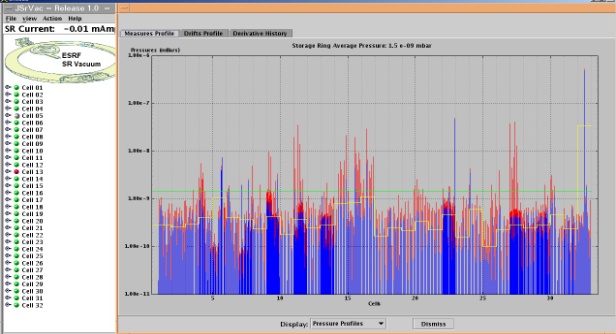 Tango Spectrum
Attributes and
History
Tango Spectrum Attributes
MultiCellGauges
VacCellGauge
VacCellGauge
VacCellGauge
32 Servers
Tango Scalar Attributes
VacGaugeServer  Tango server
VacGaugeServer  Tango server
VacGauge
VacGauge
VacGauge
VacGauge
BalzersGauge
BalzersGauge
VarianIP
VarianIP
64  Tango servers
BalzersTPG
BalzersTPG
VarianCtrl
VarianCtrl
Serial class
Serial class
Serial class
Serial class
Serial   line
Serial   line
Serial   line
Serial   line
Controller
Controller
Controller
Controller
15
Pump
Pump
Gauge
Gauge
Pump
Pump
Gauge
Gauge
Vacuum Control System
For Booster.
For Storage Ring after winter shutdown.
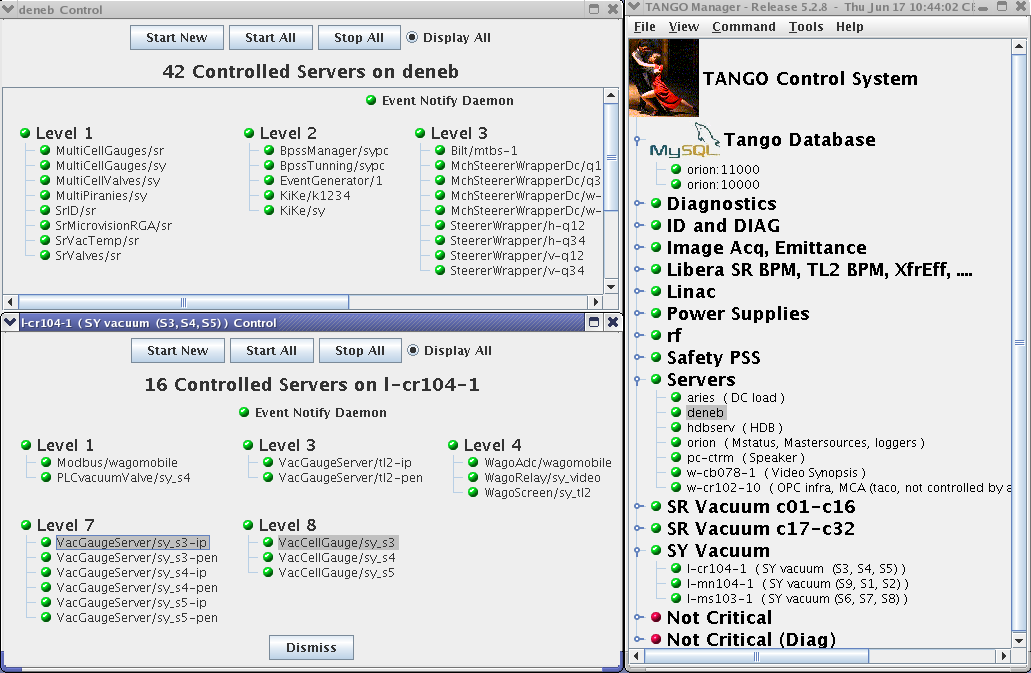 16
Vacuum Control System
For Booster.
For Storage Ring after winter shutdown.
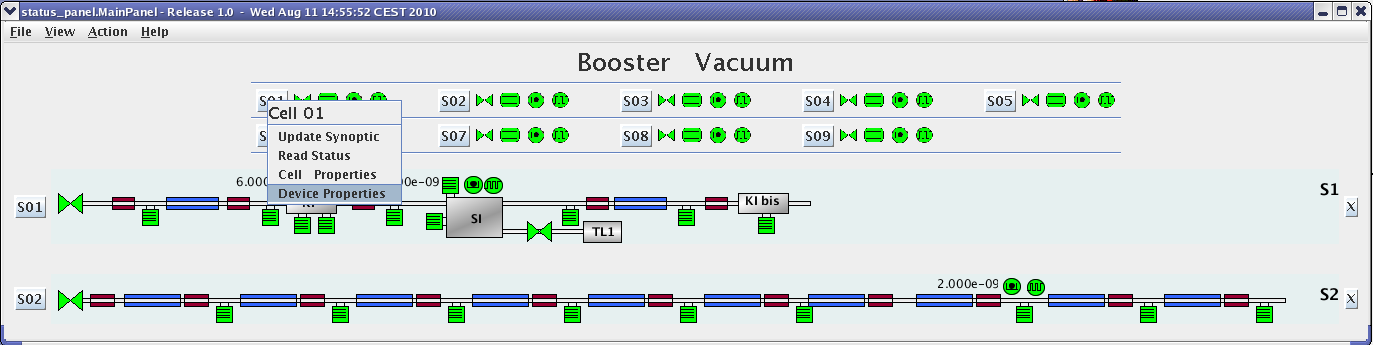 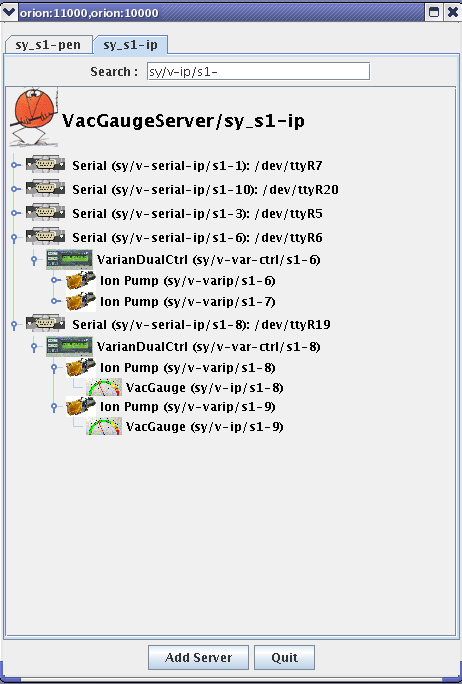 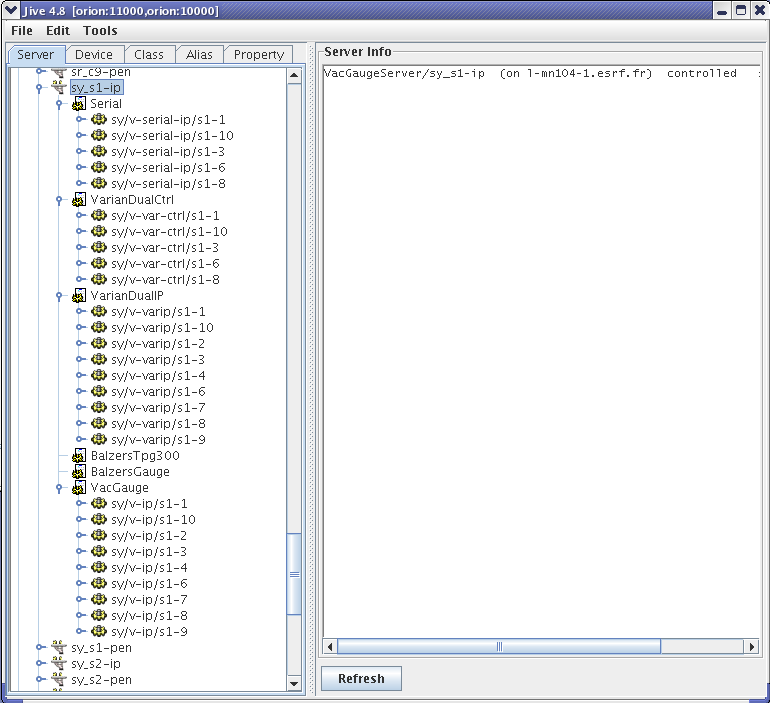 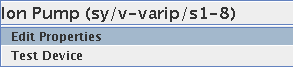 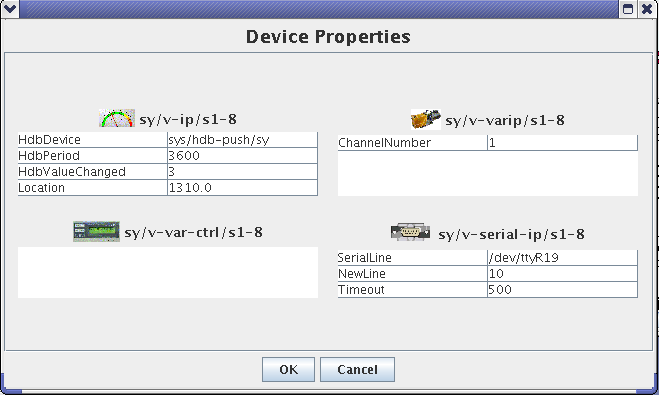 17
Vacuum Control System
Add a pump
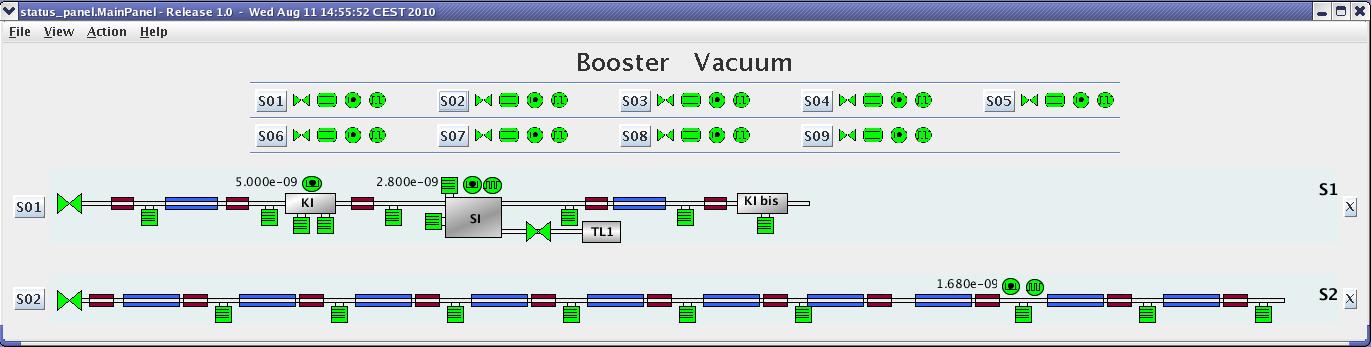 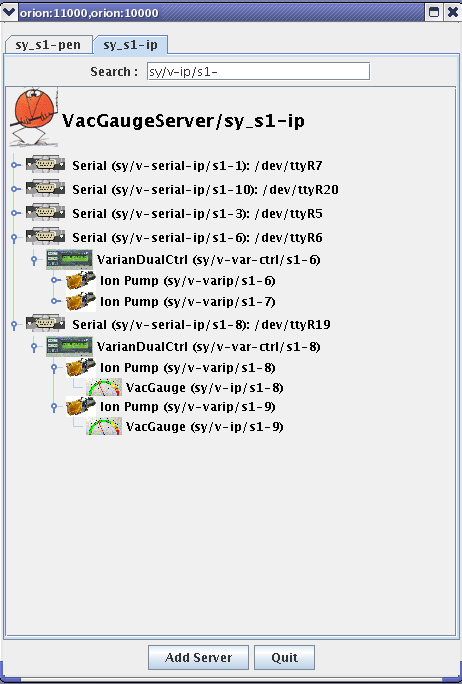 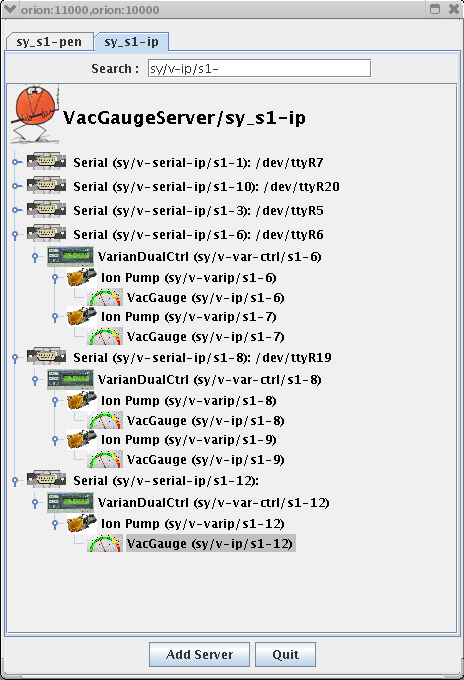 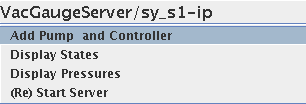 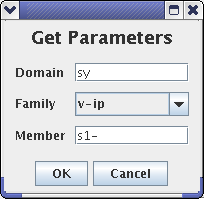 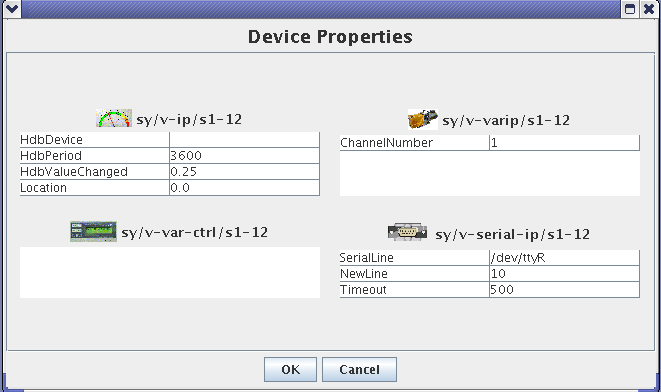 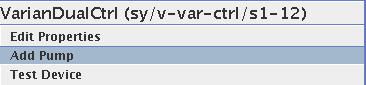 18
Vacuum Control System
On beamlines (installation phase on ID08).
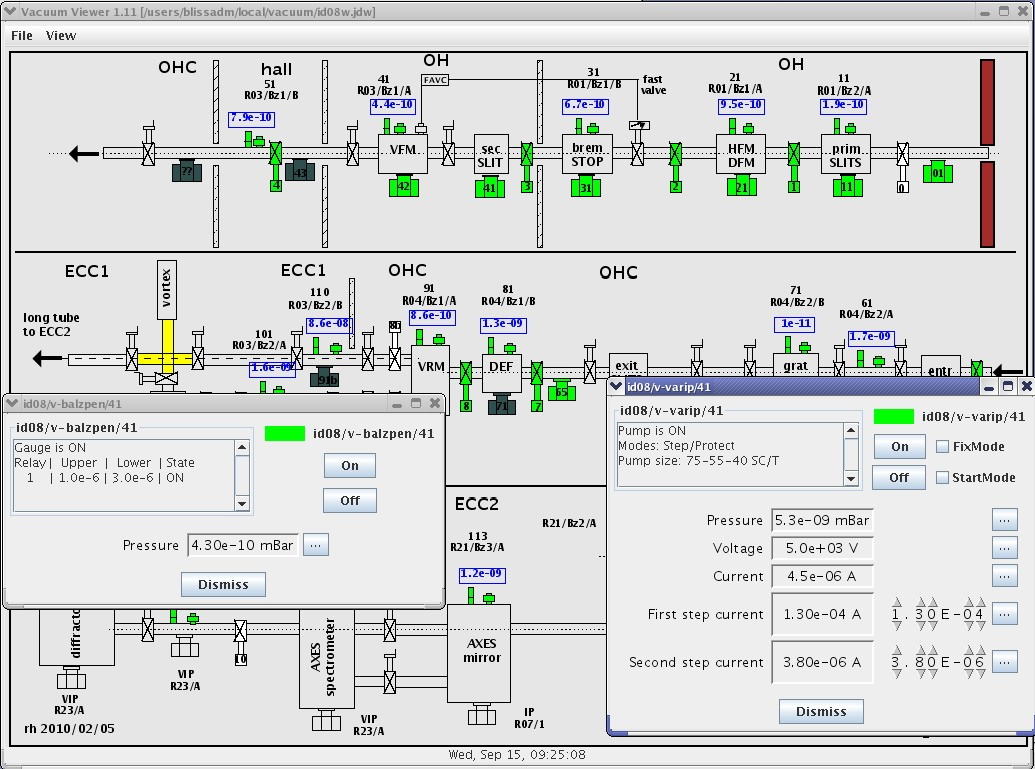 19
Vacuum Control System
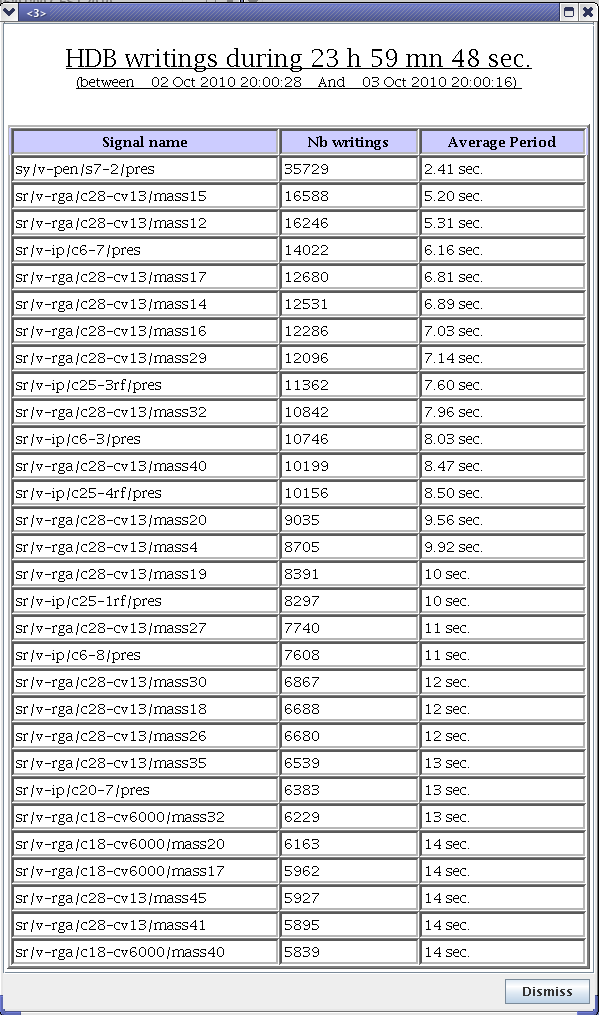 New diagnostics
20
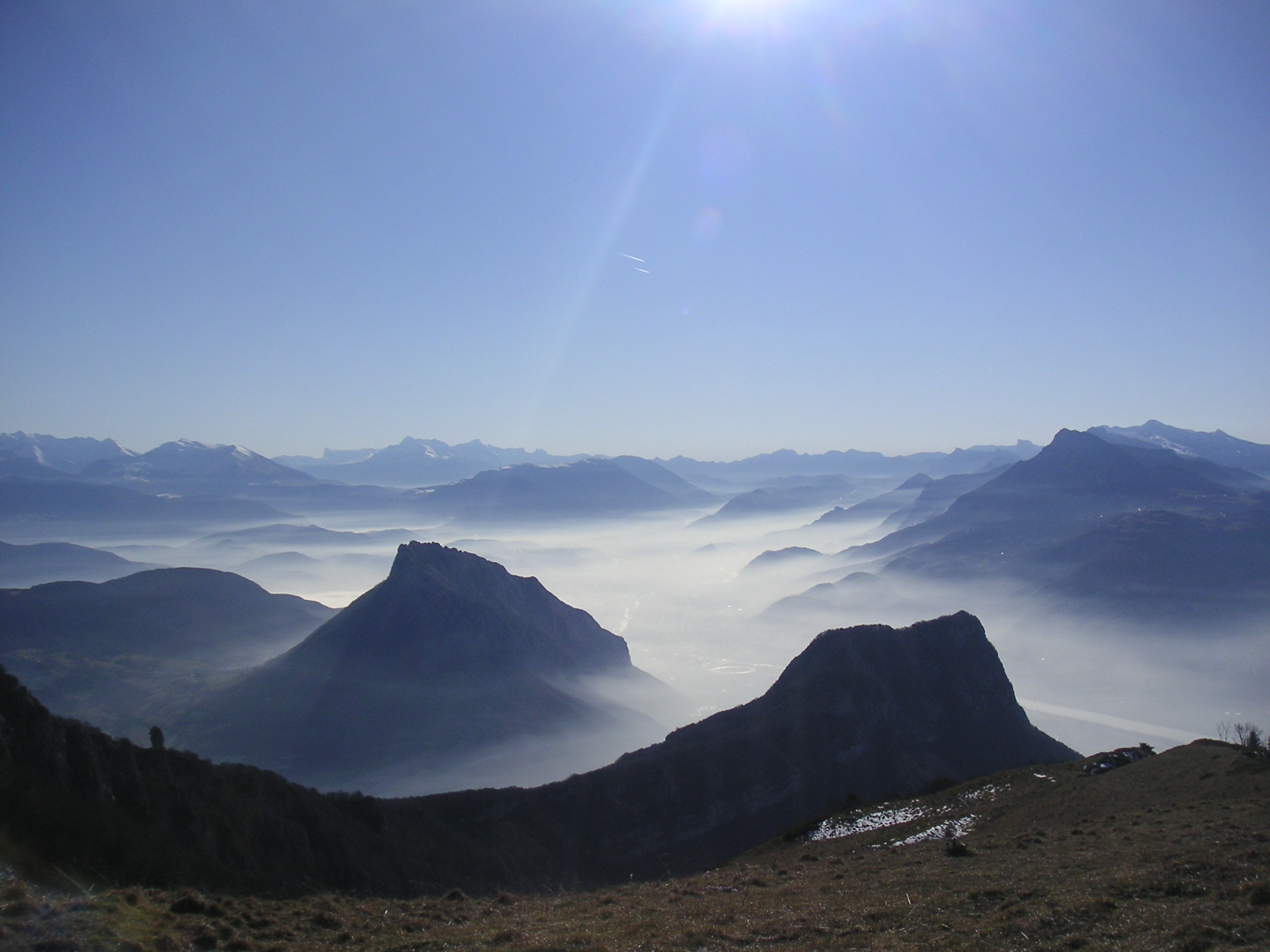 ESRF Vacuum Control System

Pascal Verdier
ISDD software group
4th of October 2010
New Vacuum Application
 New Vacuum Servers
 How to manage servers
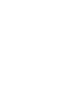 March 19th  2007
TANGO collaboration
21
Vacuum Control System
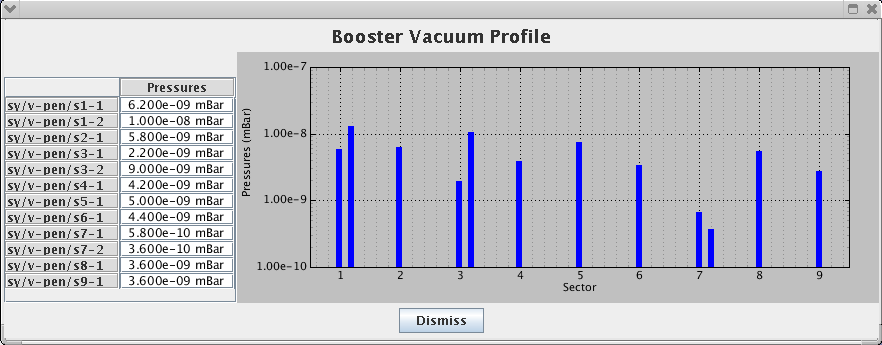 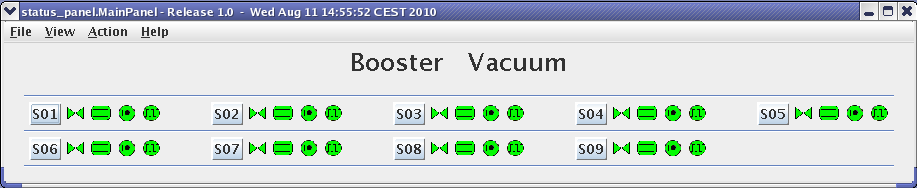 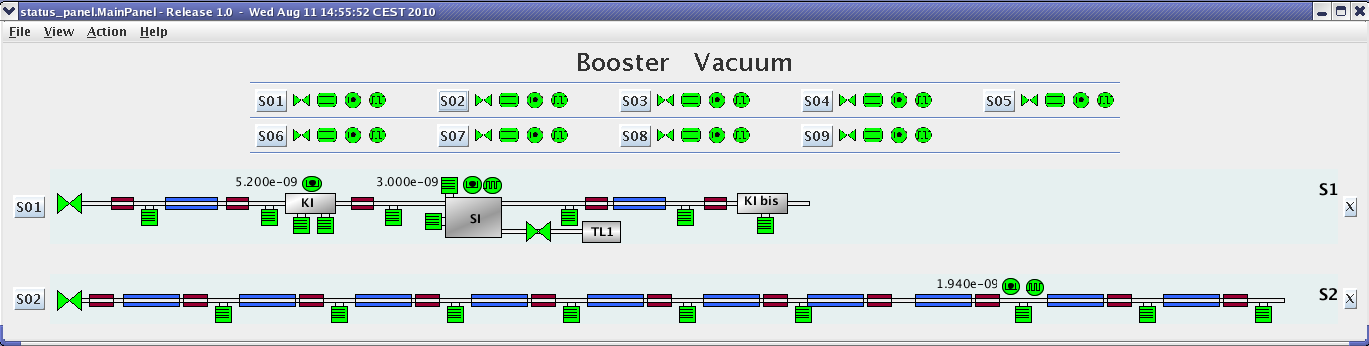 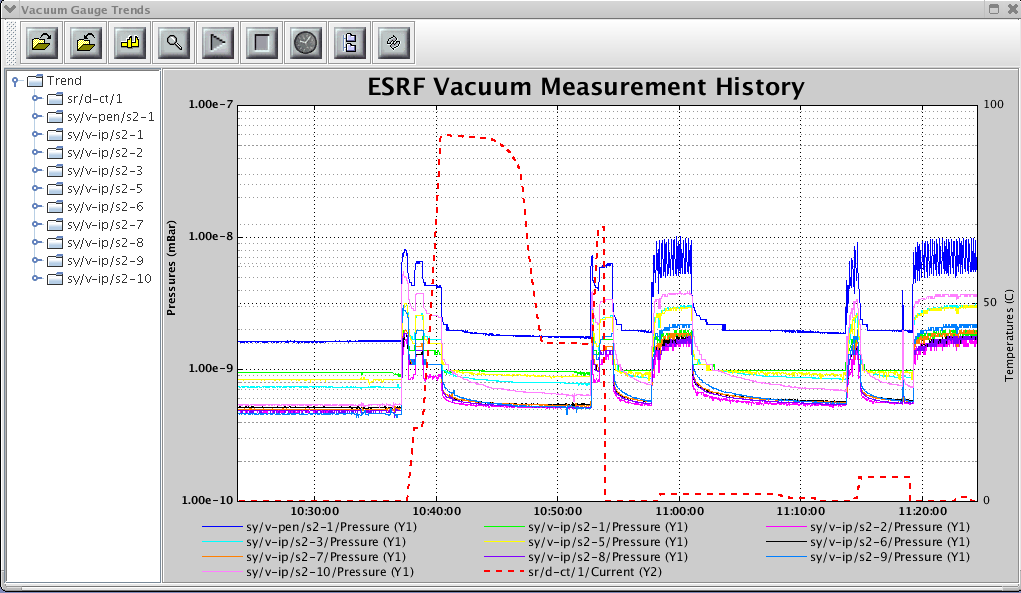 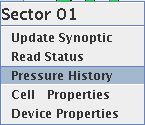 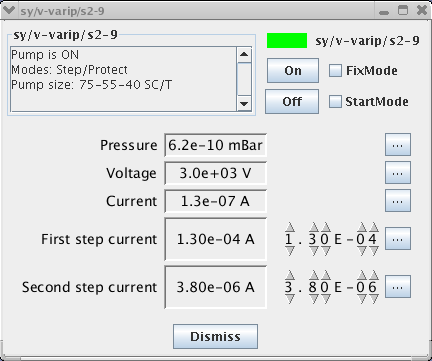 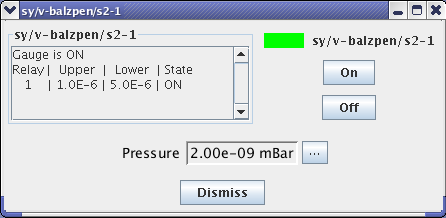 22
Vacuum Control System
Tango manager tool :  Astor  (combined with Starter device servers)
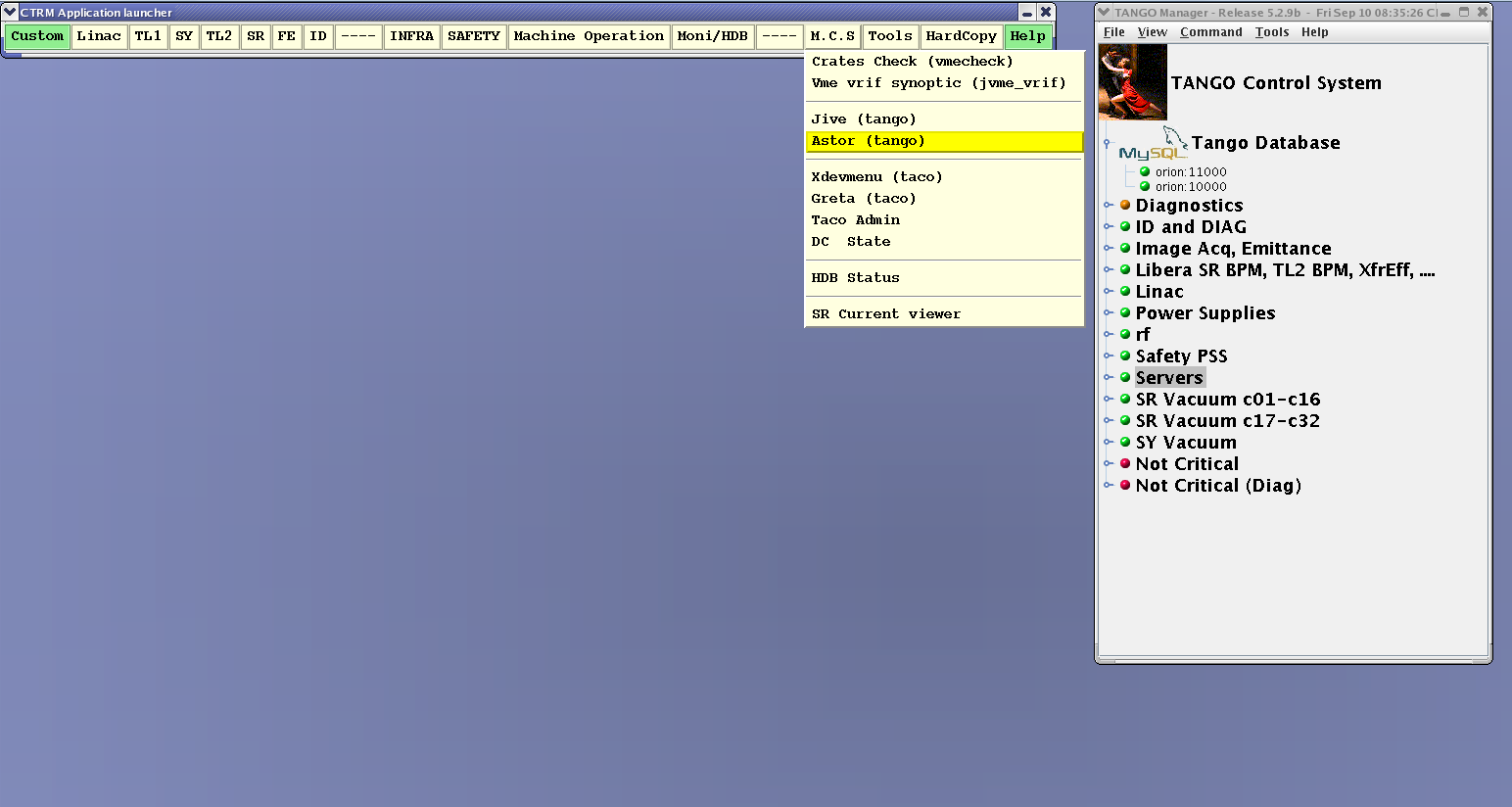 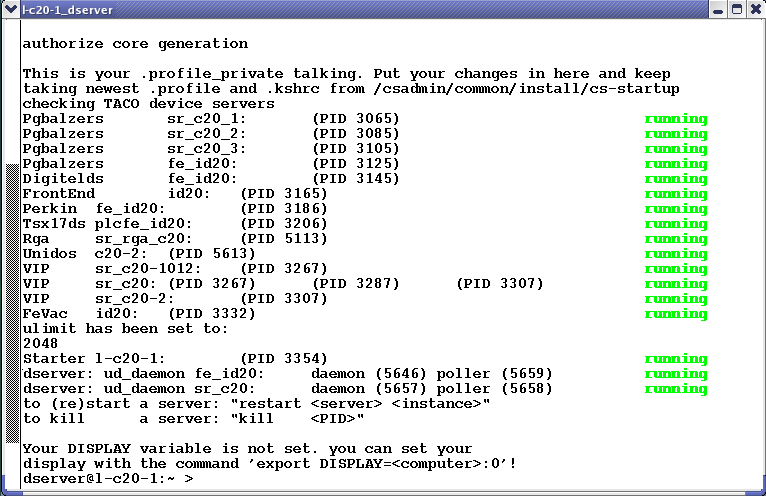 23
Vacuum Control System
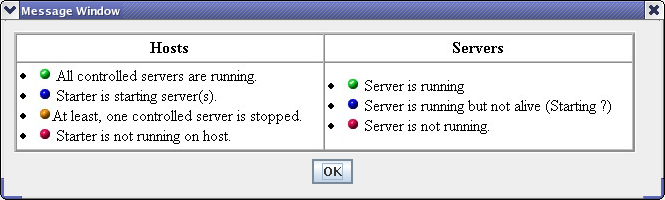 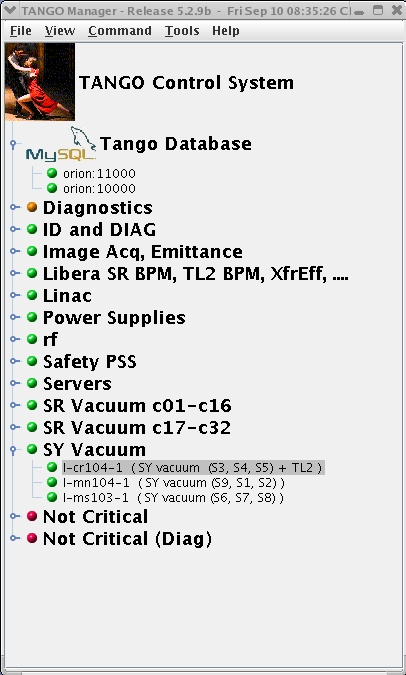 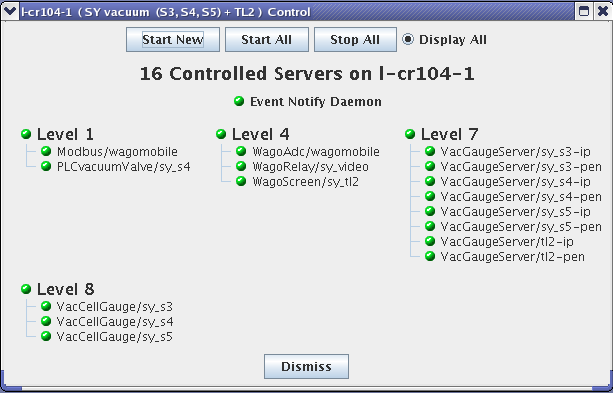 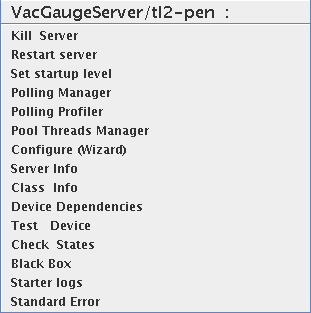 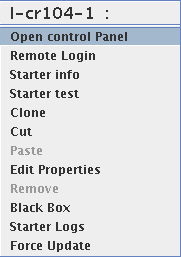 24
Pure Tango Pressures principle:
- 1 server for the storage ring (MultiCellGauges)- 1 server for each cell (VacCellGauge)- 1 server for pennings / cell
- 1 server for ion pumps / cell
Vacuum Control System
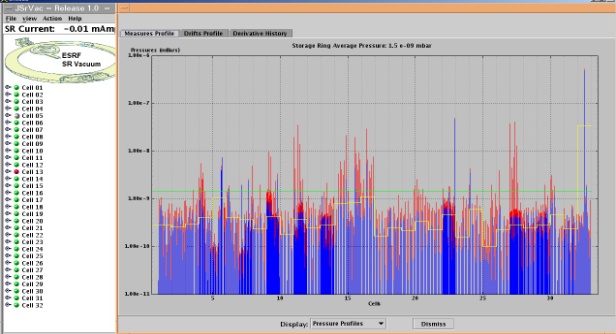 Tango Spectrum
Attributes and
History
Tango Spectrum Attributes
MultiCellGauges
VacCellGauge
VacCellGauge
VacCellGauge
32 Servers
Tango Scalar Attributes
VacGaugeServer  Tango server
VacGaugeServer  Tango server
VacGauge
VacGauge
VacGauge
VacGauge
BalzersGauge
BalzersGauge
VarianIP
VarianIP
64  Tango servers
BalzersTPG
BalzersTPG
VarianCtrl
VarianCtrl
Serial class
Serial class
Serial class
Serial class
Serial   line
Serial   line
Serial   line
Serial   line
Controller
Controller
Controller
Controller
25
Pump
Pump
Gauge
Gauge
Pump
Pump
Gauge
Gauge
Vacuum Control System
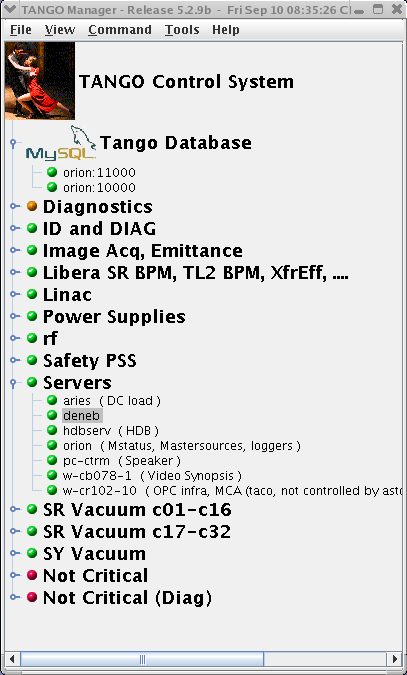 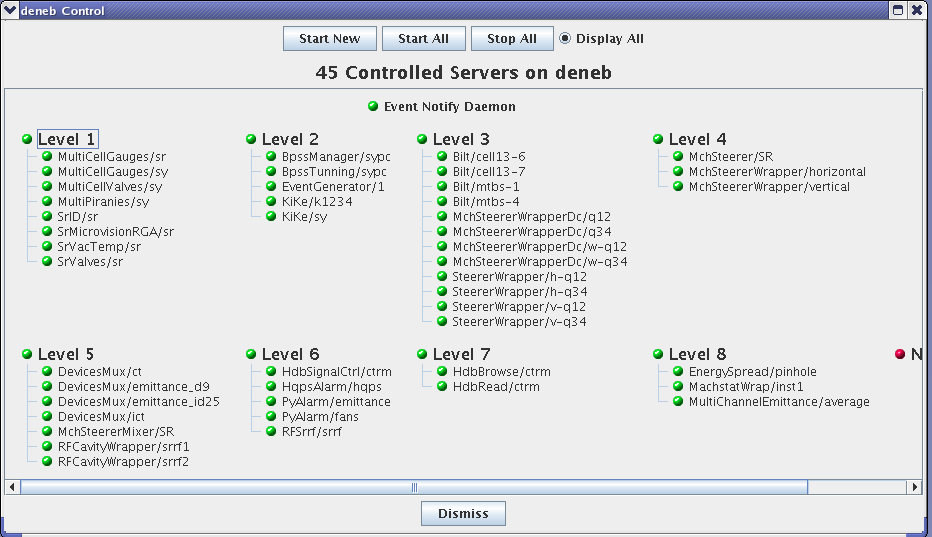 26
Vacuum Control System
For Booster since summer shutdown.
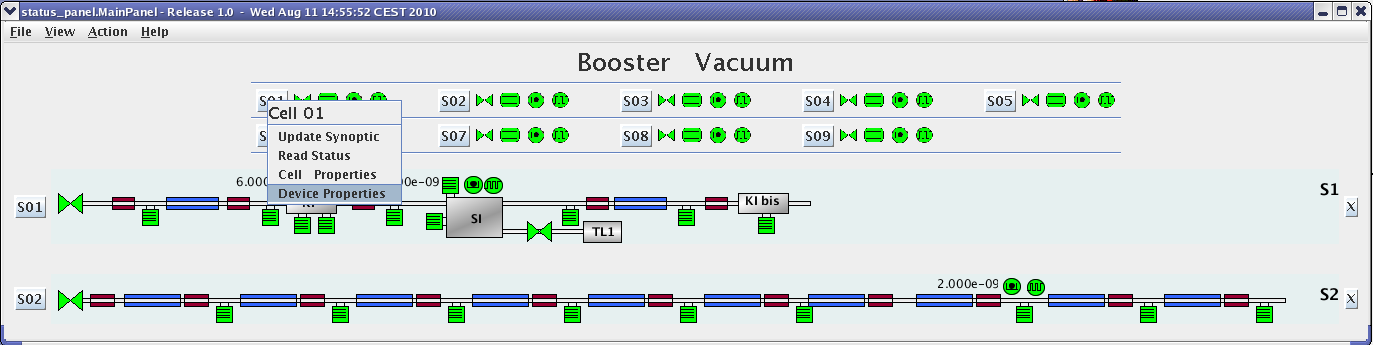 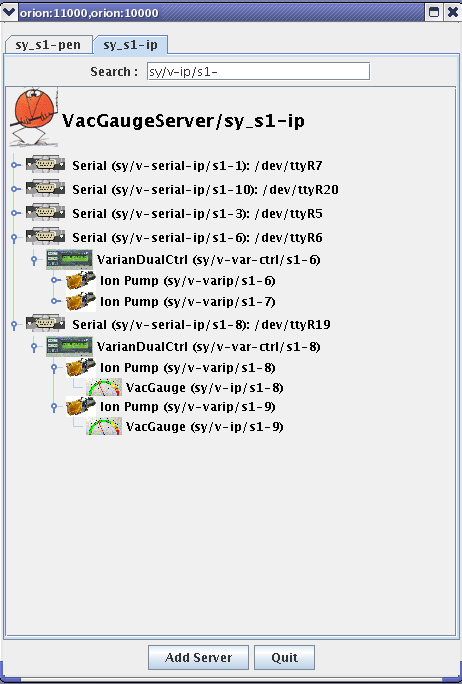 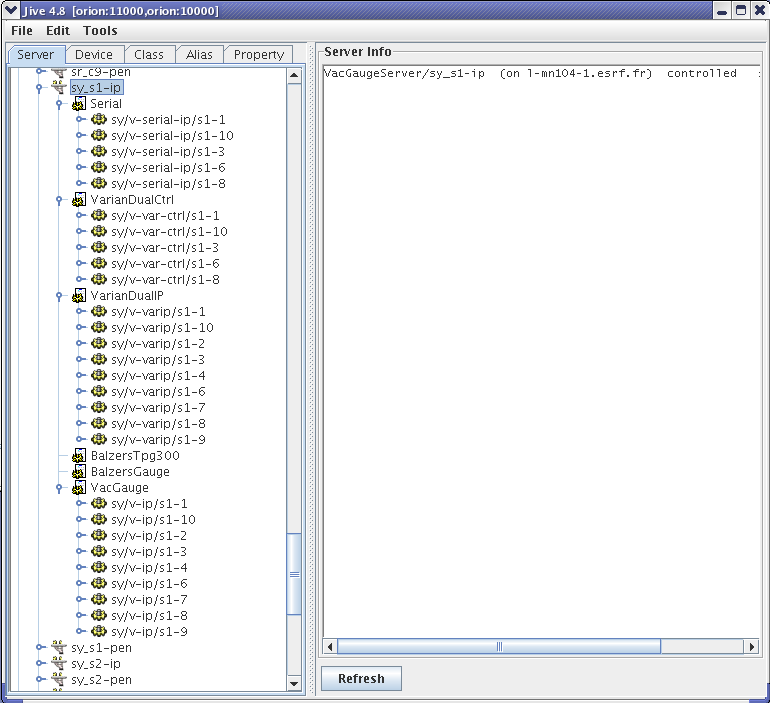 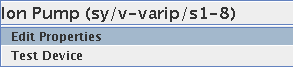 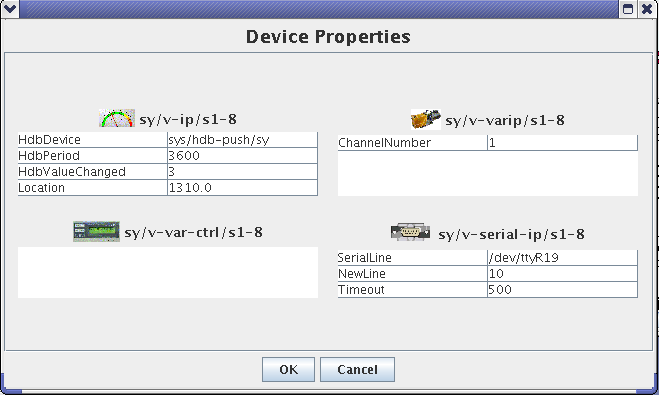 27
Vacuum Control System
For Storage Ring after winter shutdown.
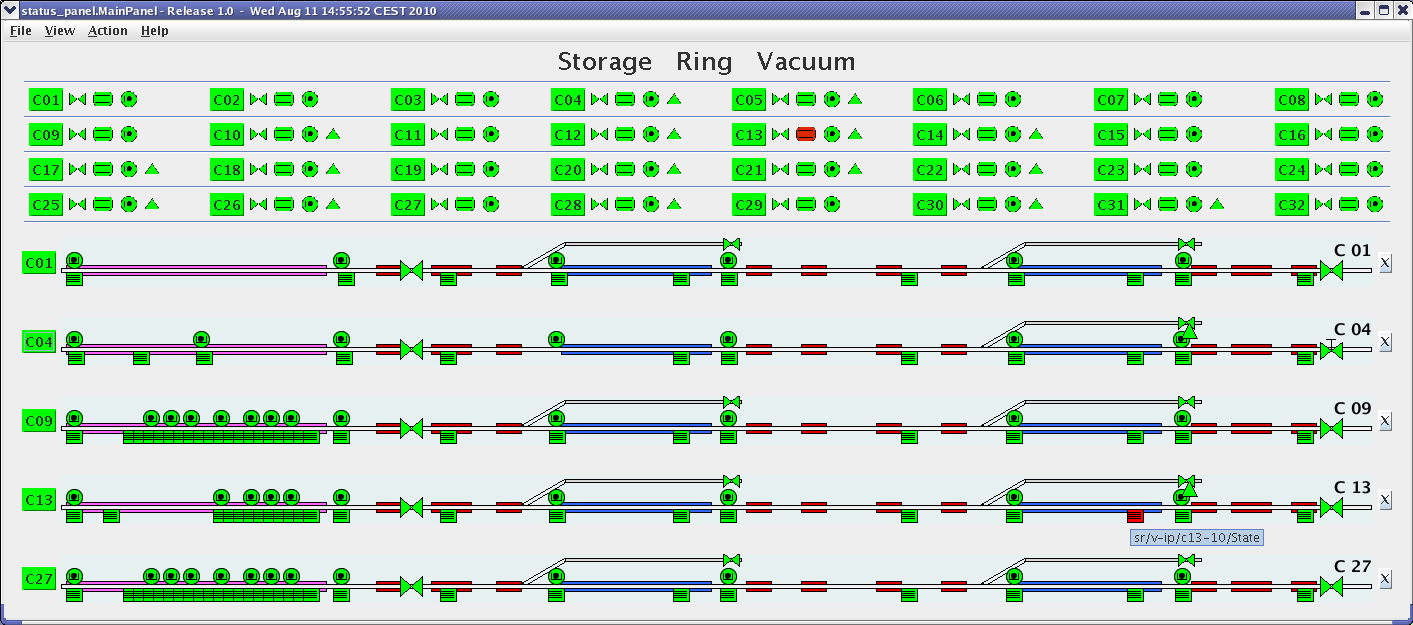 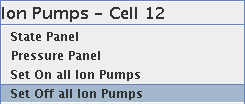 28
Vacuum Control System
Find a device server.
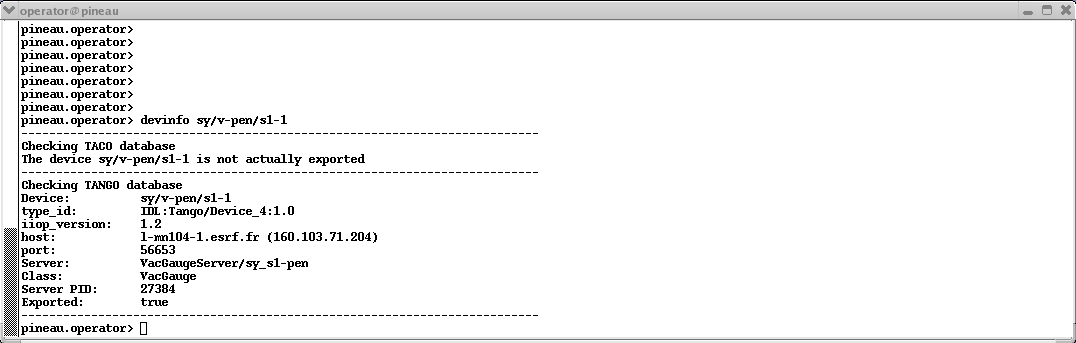 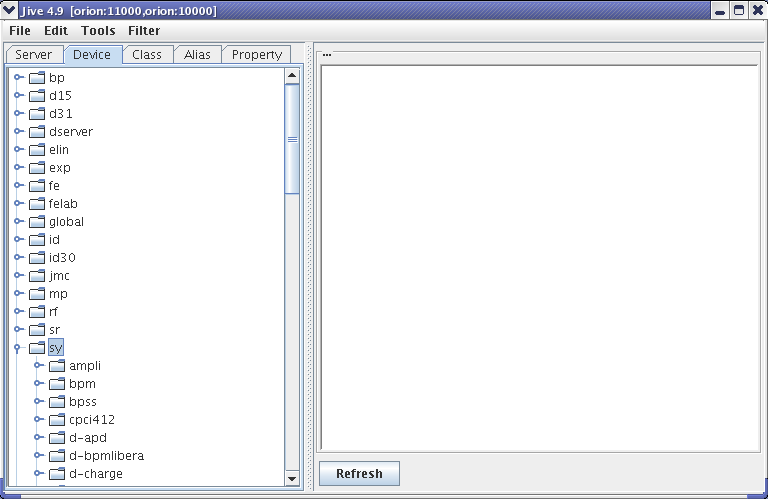 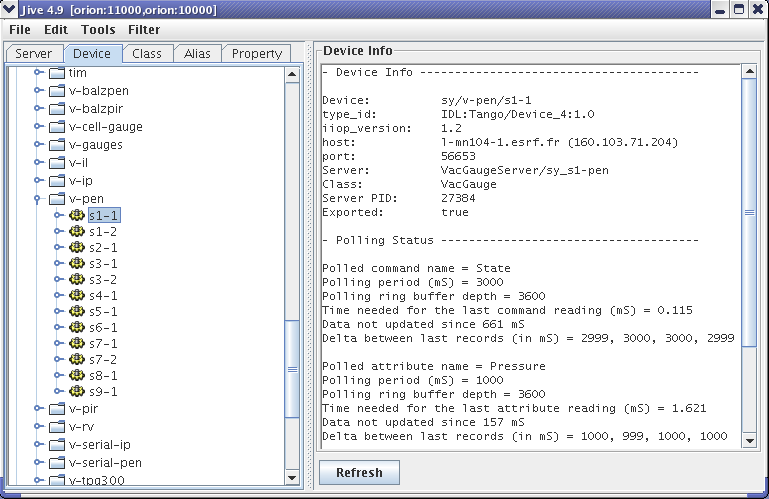 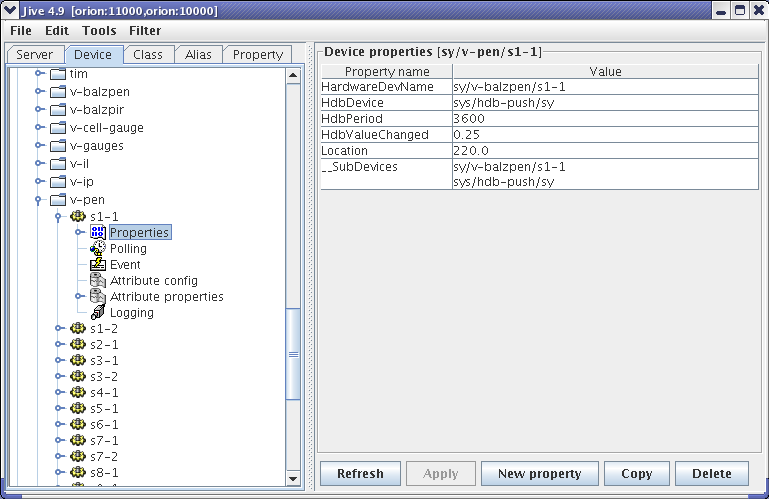 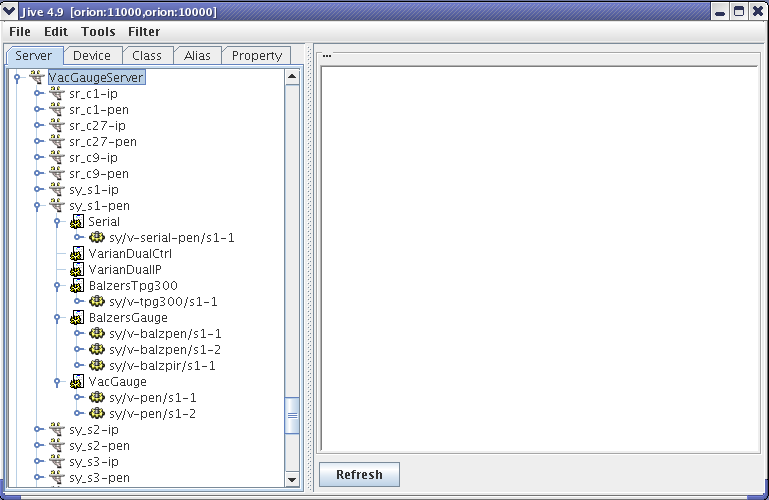 29
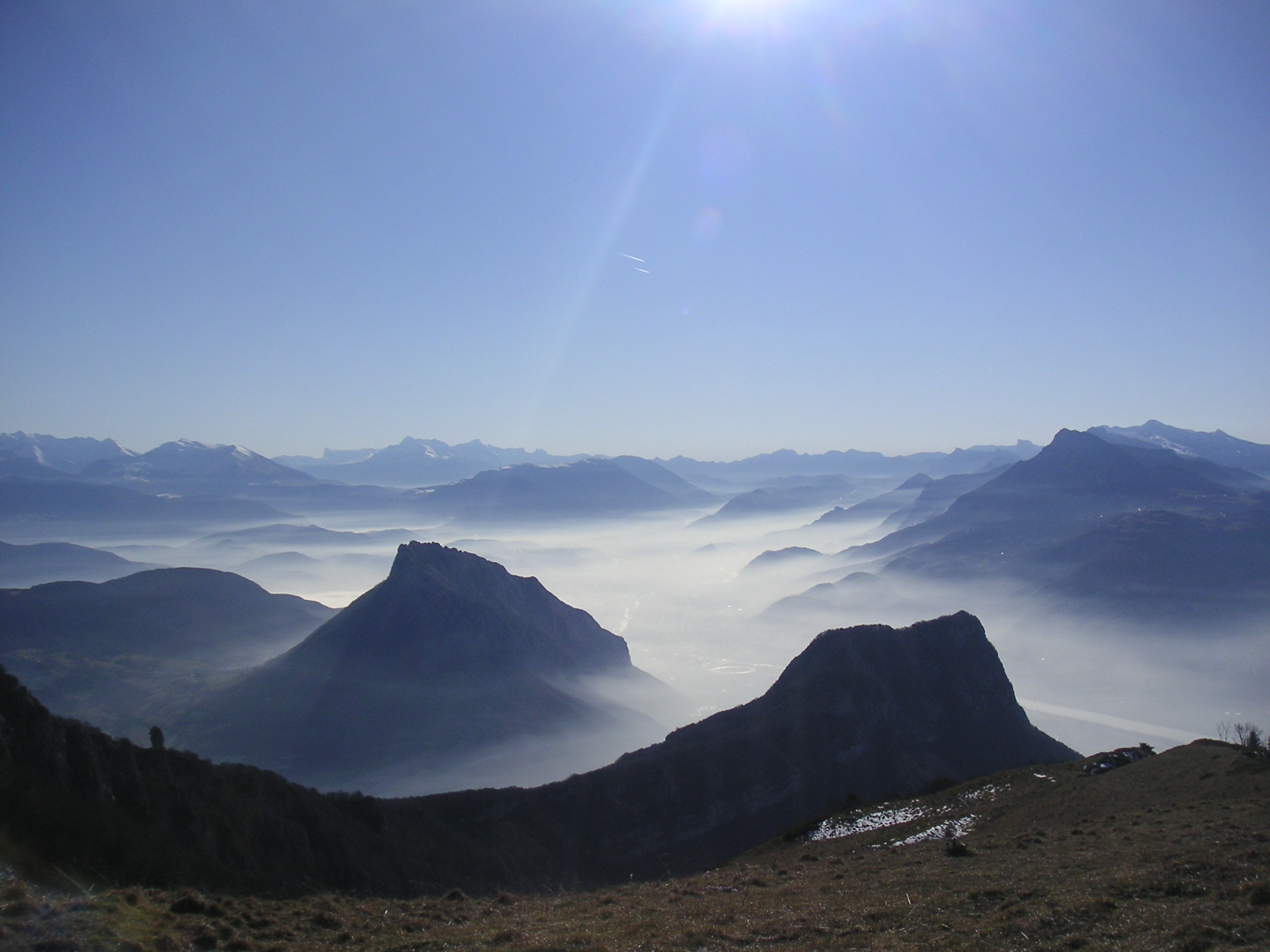 Thank you!
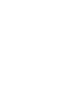 30